КУРСК – это древний город России!
985 лет
Курск – это родина:
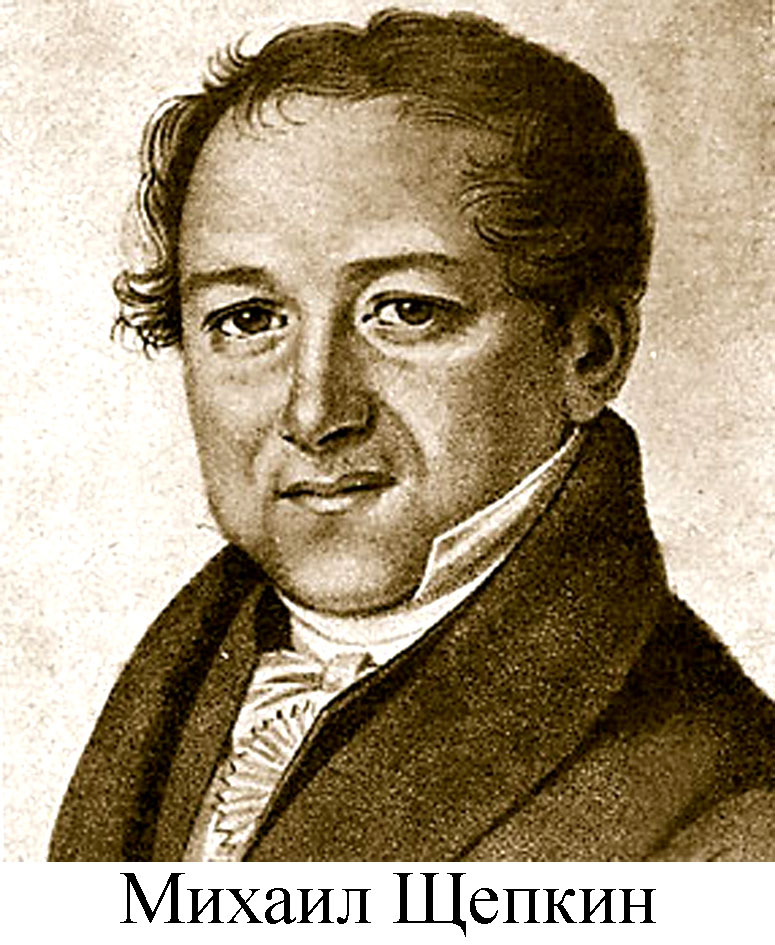 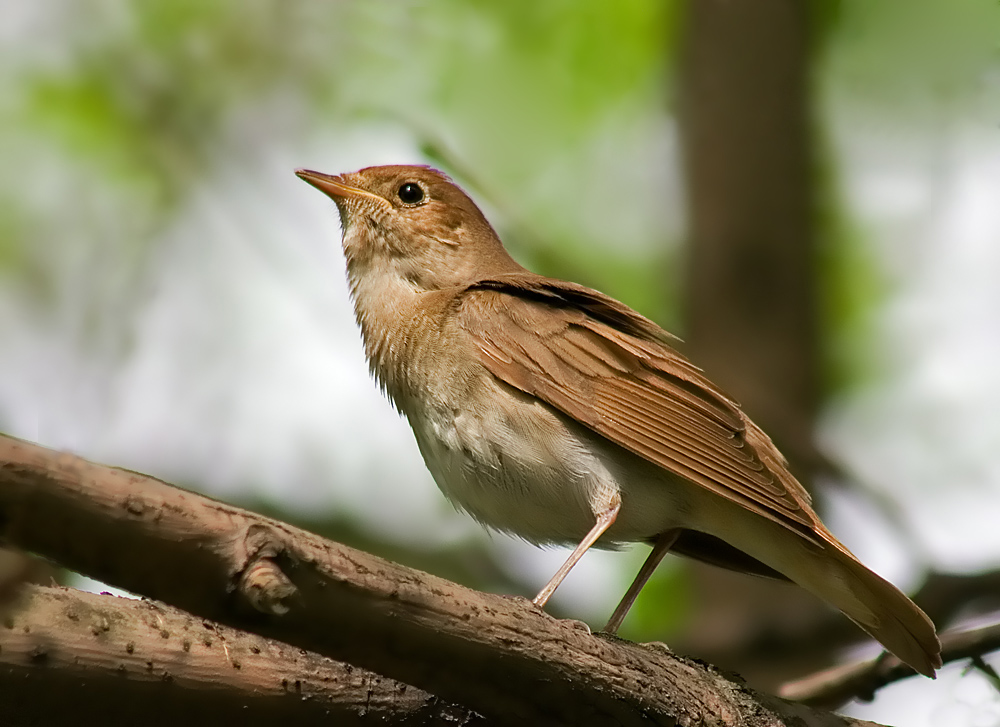 Георгий Свиридов
Курск – город воинской славы
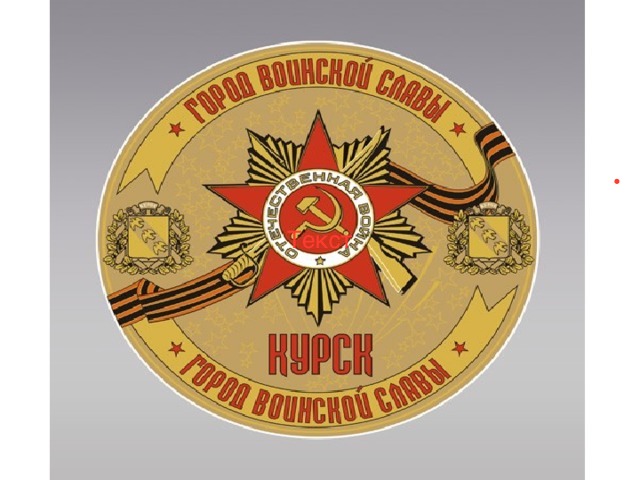 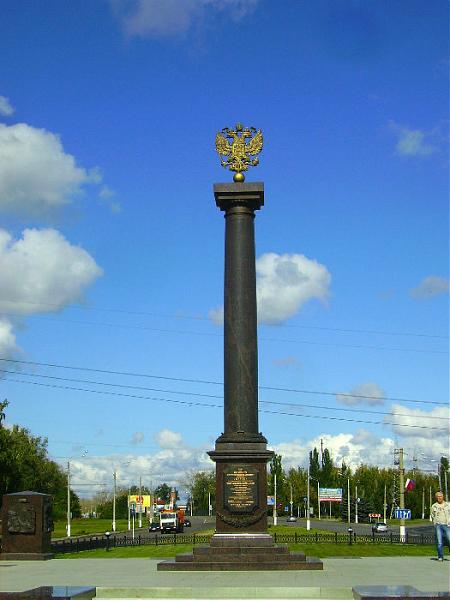